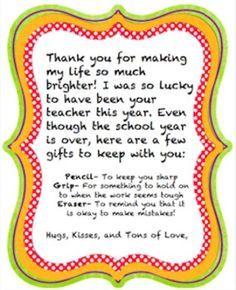 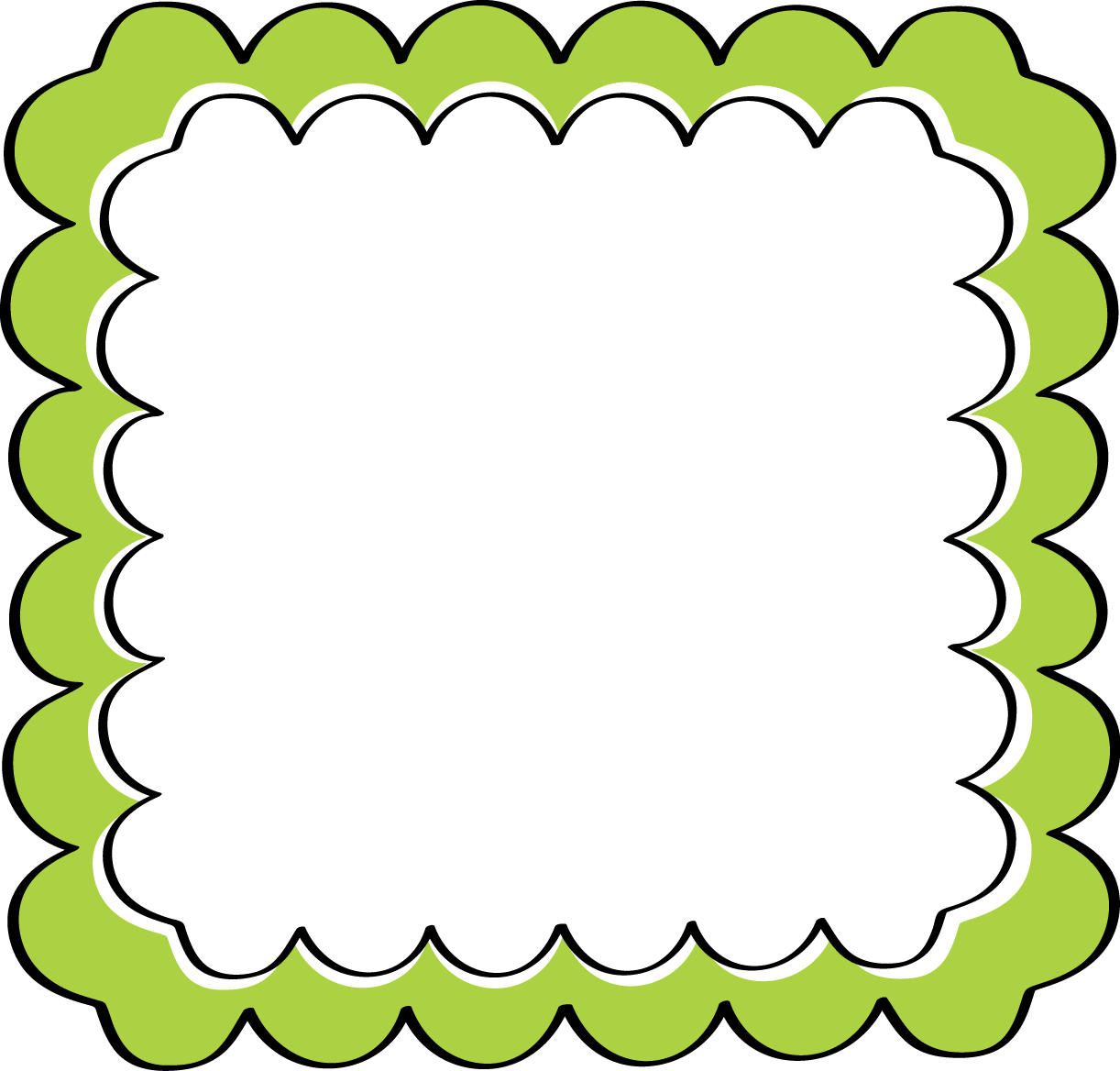 I´m so proud I was your teacher.
I´ve watched you learn and grow.
We worked so hard and had great experiences.
How fast the time did go! Our school year has gone!
I wish you so much joy and happiness on your next chapter in life.
Remind that you will always have a special place within my heart!
Hugs, kisses and tons of love.
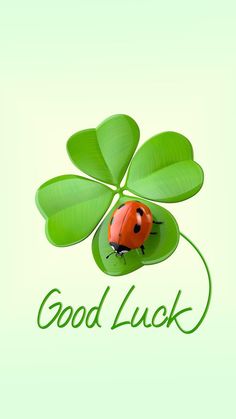 Best wishes from your Teacher Mayela
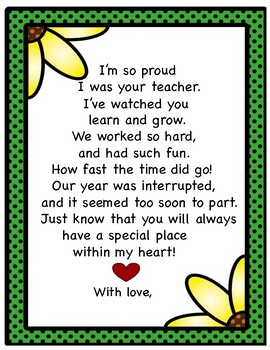 I´m so proud 
I was your teacher.
I´ve watched you learn and grow.
We worked so hard and had great experiences.
How fast the time did go!
Our school year has gone!
I wish you so much joy and happiness on your next chapter in life.
Remind that you will always have a special place within my heart!
Hugs, kisses and tons of love.